Figure 3. Random-effect analysis including all auditory stimuli contrasted against silence. This indicated strong ...
Cereb Cortex, Volume 18, Issue 1, January 2008, Pages 29–37, https://doi.org/10.1093/cercor/bhm028
The content of this slide may be subject to copyright: please see the slide notes for details.
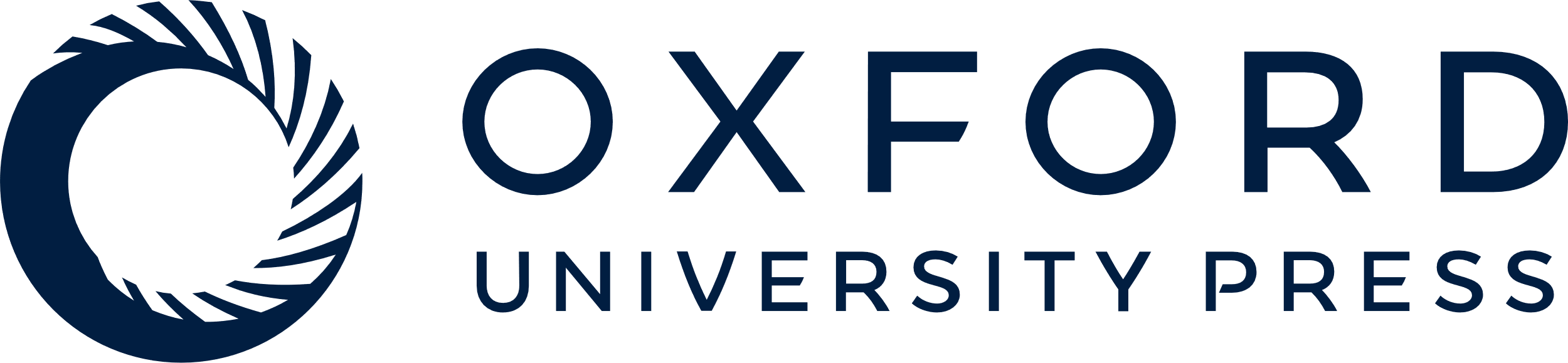 [Speaker Notes: Figure 3. Random-effect analysis including all auditory stimuli contrasted against silence. This indicated strong auditory activation in both hemispheres' superior temporal cortex showing a robust auditory response even in a passive condition under strong attentional withdrawal and concurrent visual stimulation.


Unless provided in the caption above, the following copyright applies to the content of this slide: © The Author 2007. Published by Oxford University Press. All rights reserved. For permissions, please e-mail: journals.permissions@oxfordjournals.org]